第十三章讨论问题
如果一对基督徒情侣在婚前已经发生性关系，怎样才是较好的教牧辅导和建议？

你认为基督徒婚姻的 “地雷”有哪些？符合基督信仰的“排雷”，与世俗的方法，可能有什么相同或不同？
补充材料
关于基督徒面对婚姻问题的探讨。


保罗为什么认为 “没有嫁娶” 比较好？
https://zh.christianitytoday.com/2023/11/your-calling-christ-marriage-singleness-corinthians-zh-hans/




圣经对离婚和再婚的教导
https://www.tgcchinese.org/article/bible-divorce-remarriage
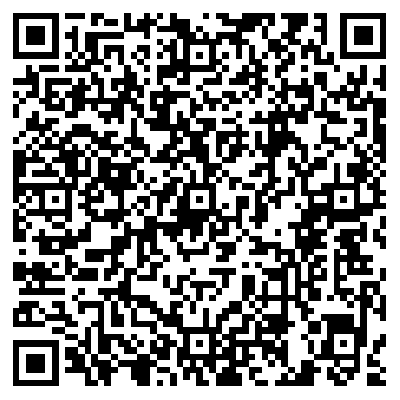 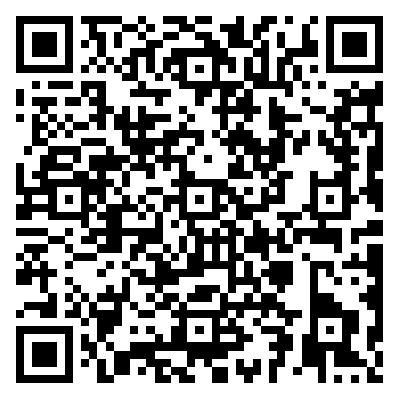